Universo de pescadores no Brasil
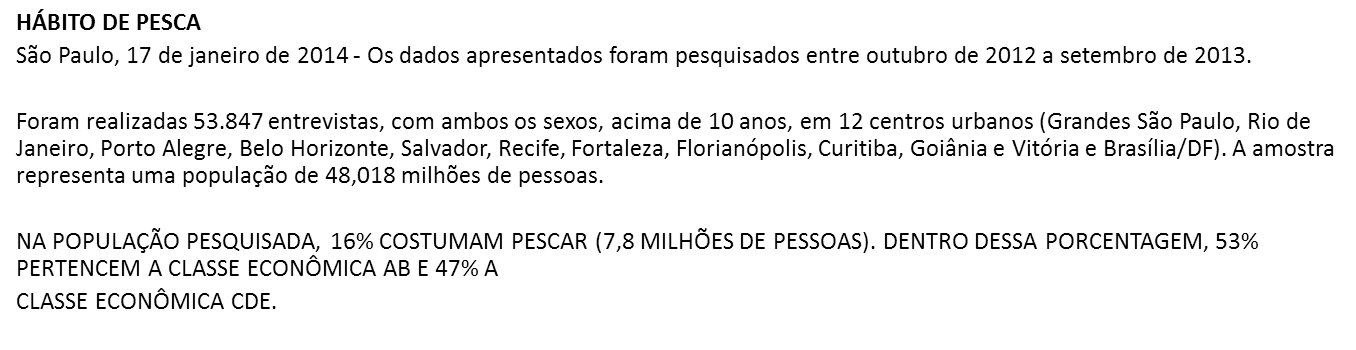 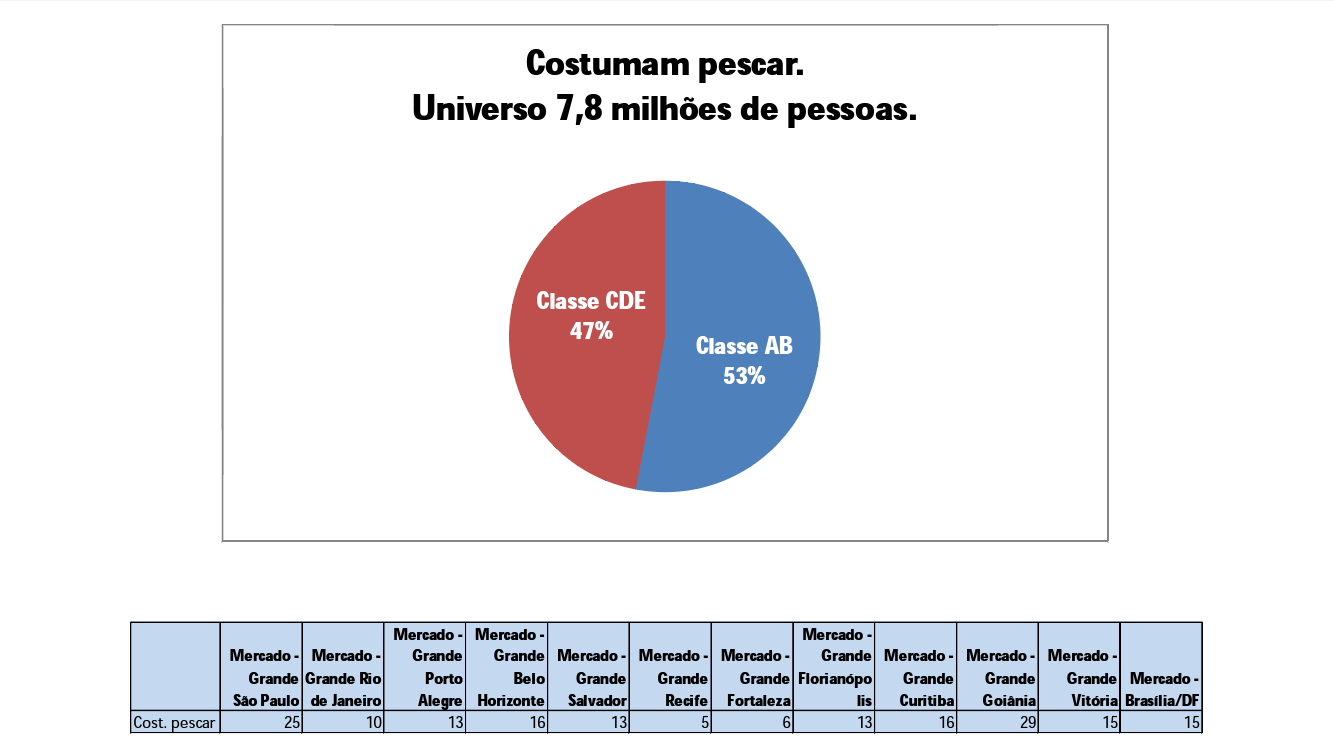 Como era 40 anos atrás
Operadores do turismo da pescapara atender a demanda
Hotéis flutuantes.
Hotéis.
Pousadas. 
Barcos hotéis e etc.
Inclusão Social - população ribeirinha, indígena.
HOTEL FLUTUANTE ECOLODGE
Gastronomia
Acomodações
Instalações
Hotel Pedrinho Pesca - ARG
Pousada Gêmeos - ARG
POLITICA DE PROTEÇÃO AMBIENTALIBAMA - SEMA
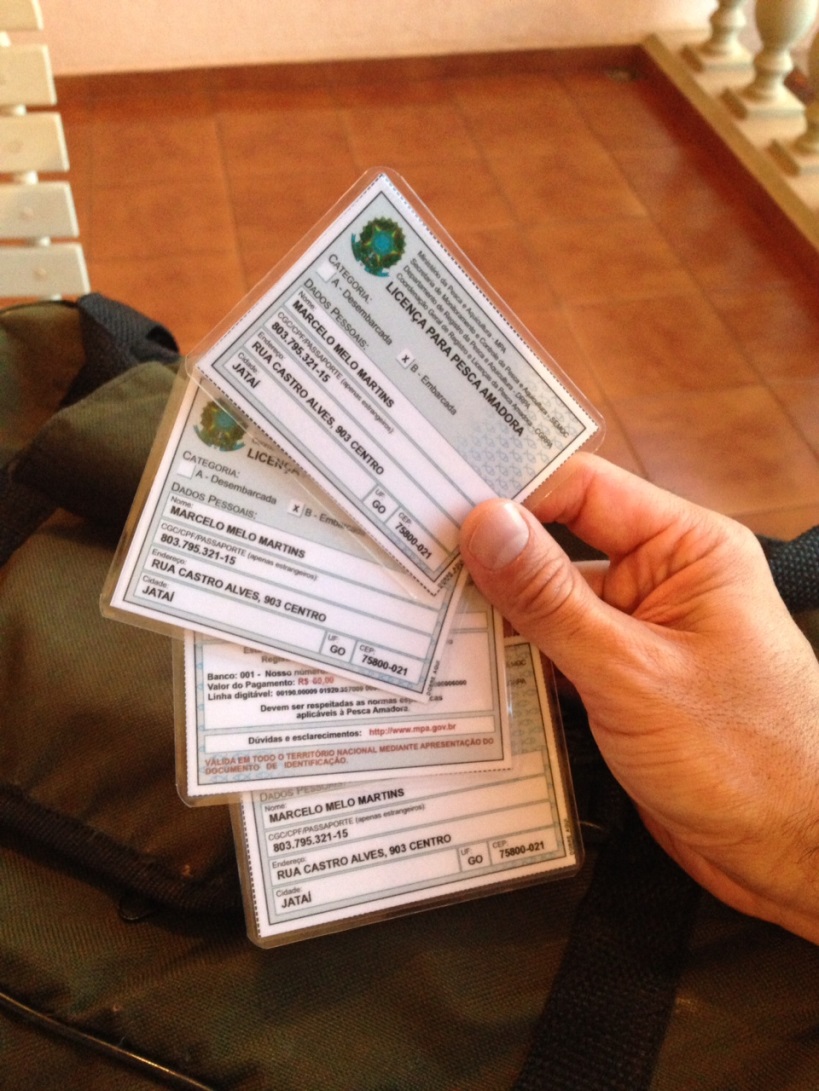 Defeso (procriação das espécies).
Fiscalização (licença de pesca, tesouro nacional).
Tamanho mínimo para abate.
Cotas por pescador.
PESCA E SOLTE COMO MANUTENÇÃO DOS ESTOQUES.
ATITUDE PRESERVACIONISTA
INCENTIVADO PELOS AGENTES DO SETOR NO BRASIL E NO MUNDO, PARA MANTER TODA CADEIA PRODUTIVA DO SEGMENTO: FABRICANTES, IMPORTADORES, IMPRENSA ESPECIALIZADA, LOJISTAS, OPERADORES DO TURISMO E ETC
https://www.instagram.com/tv/Bq8HBPWFTI0/?utm_source=ig_share_sheet&igshid=7hr6lzorlpdn